Line story
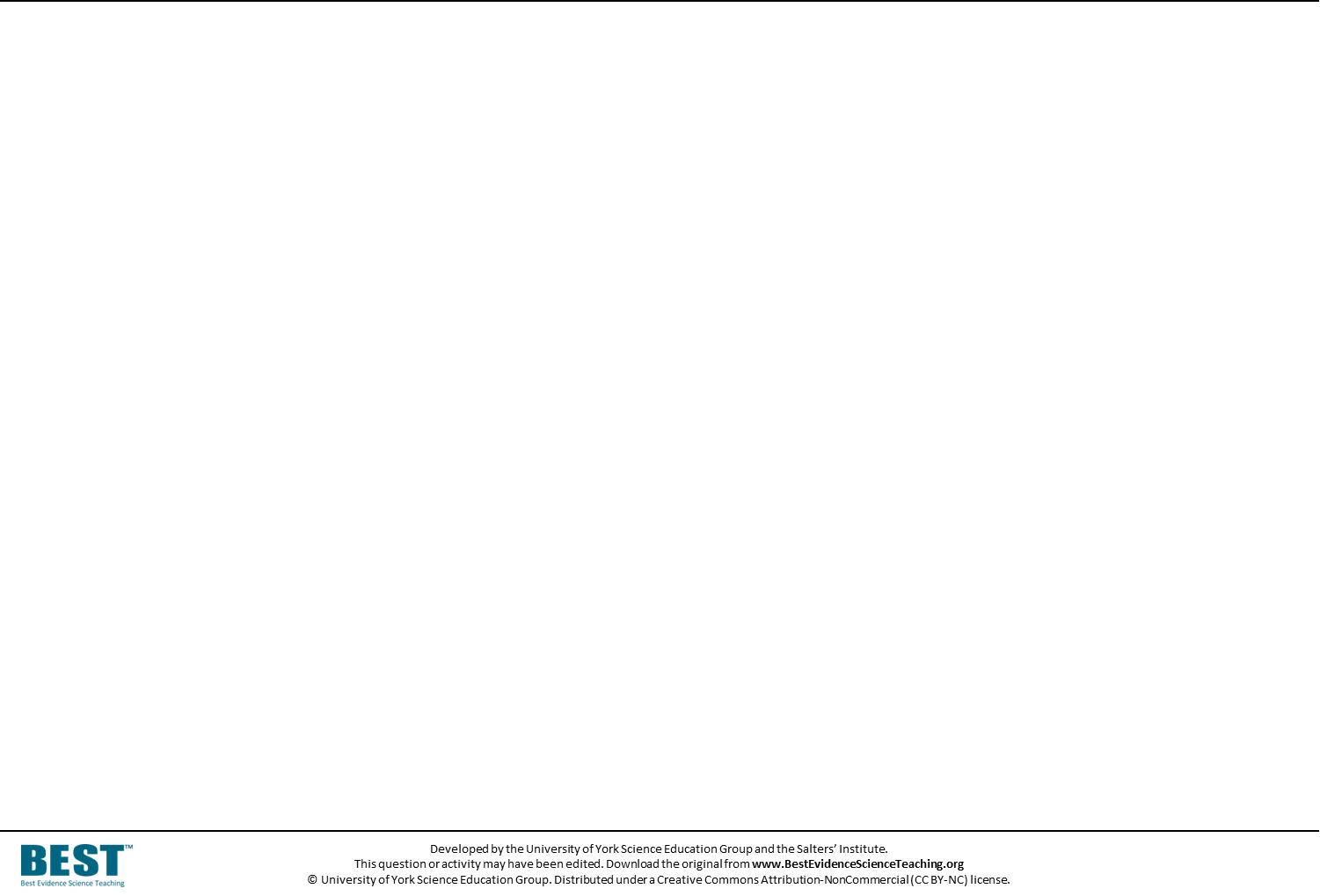 10
0
12
2
14
4
16
6
18
8
Zara is doing her sprint training.
This graph shows how her distance changes during one run.
50
40
30
Distance from start / m
20
10
0
20
Time / s
Line story
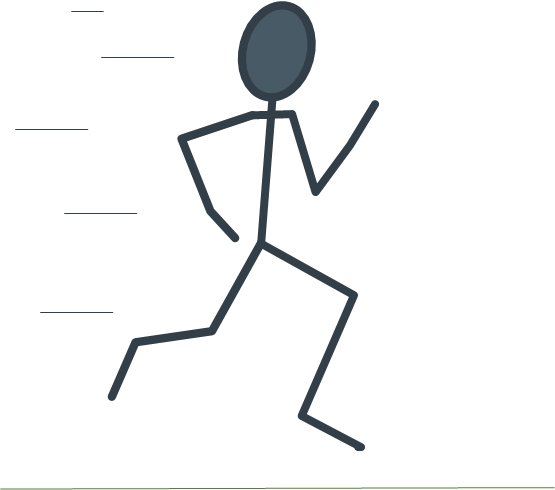 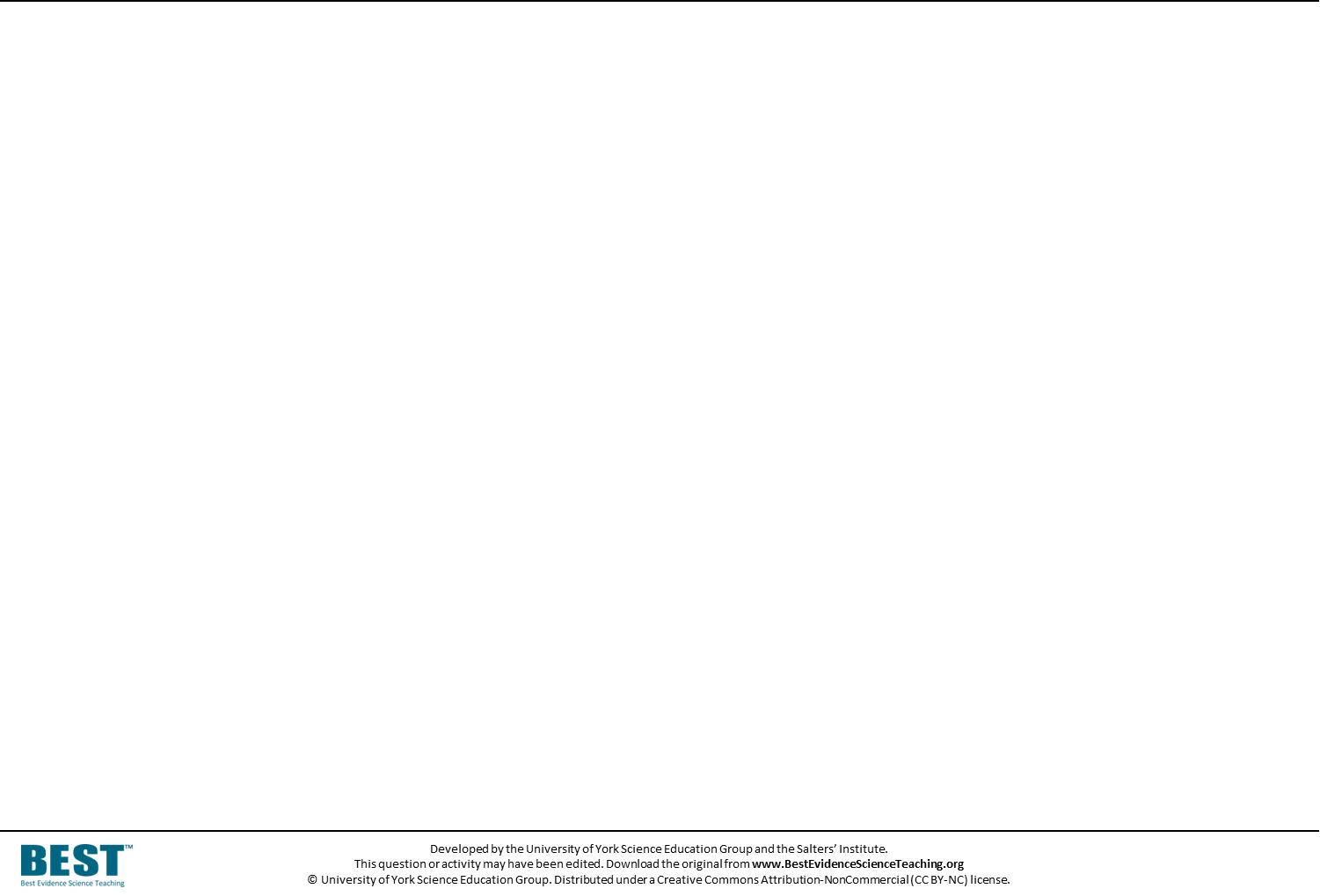 What does the part of the graph between X and Y 
tell you about Zara?
Pick the best description.
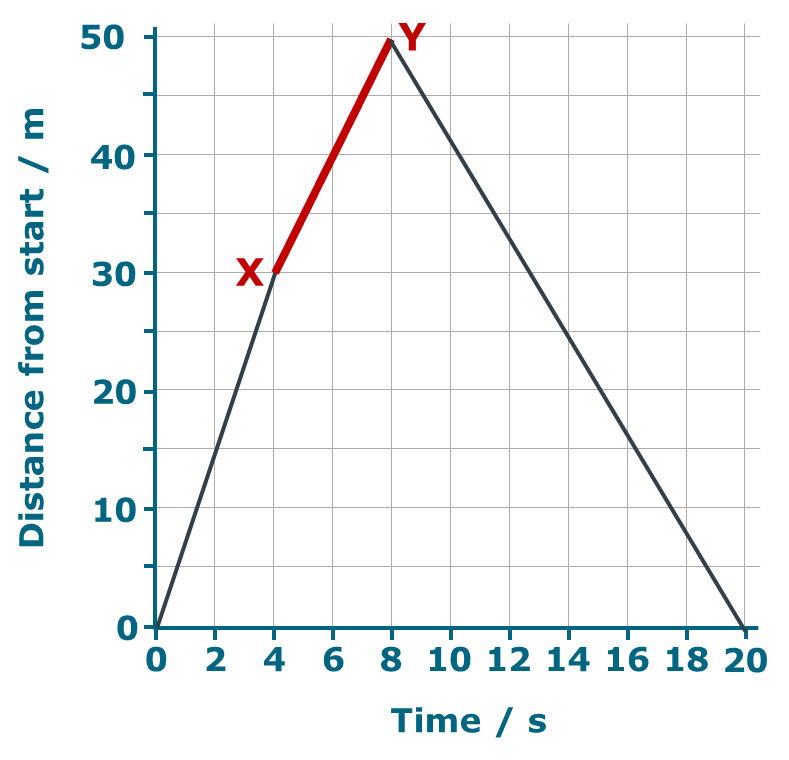 A
B
She climbs a 20m hill
C
She runs 50m
D
She runs 20m in 8 seconds
She runs 20m in 4 seconds
Line story
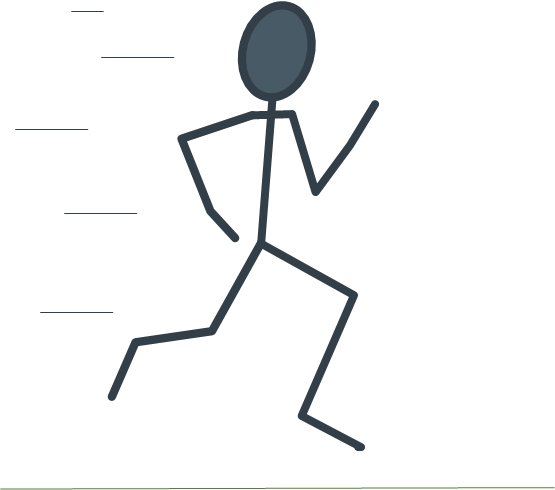 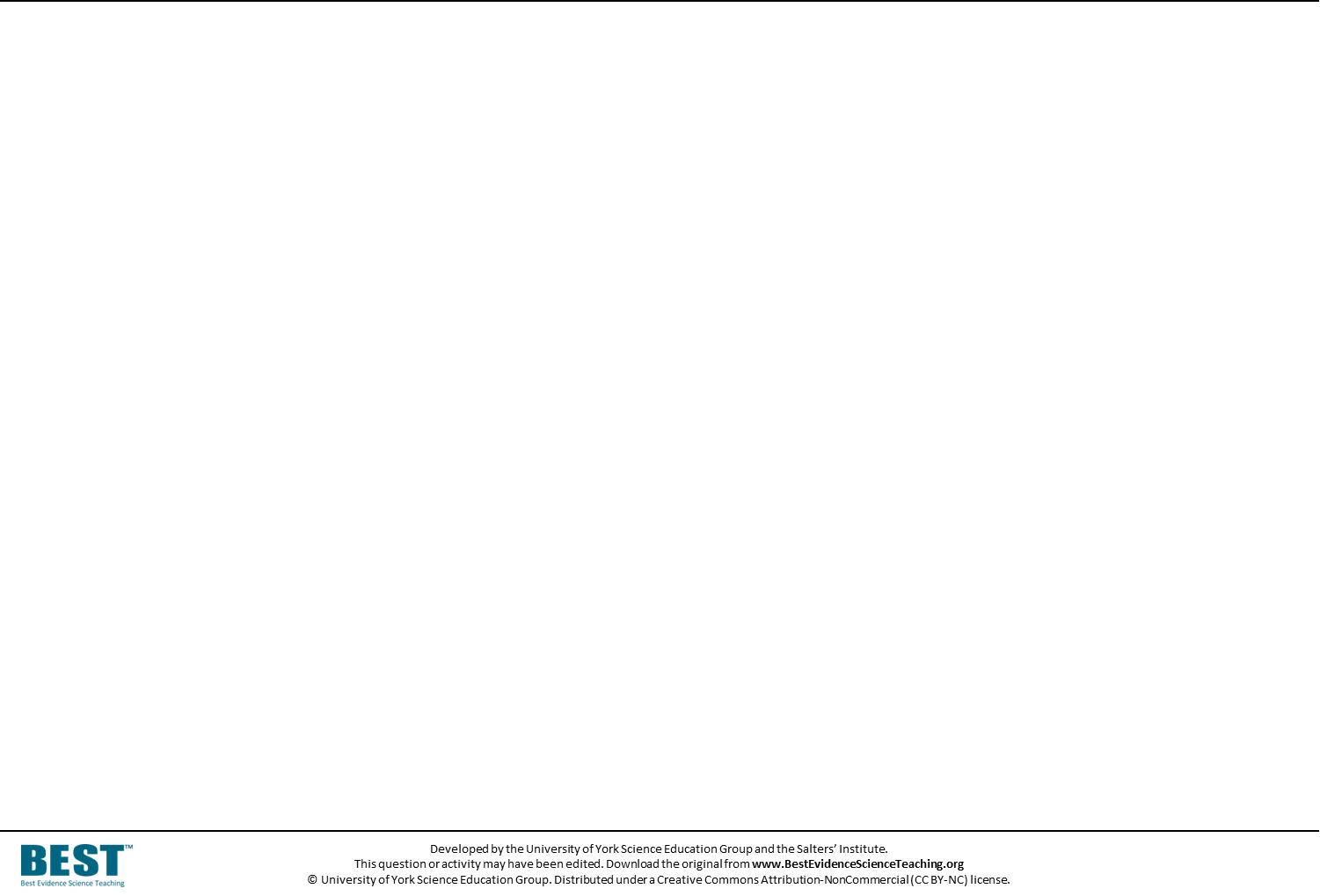 Where is Zara when she reaches 
the point marked Z?
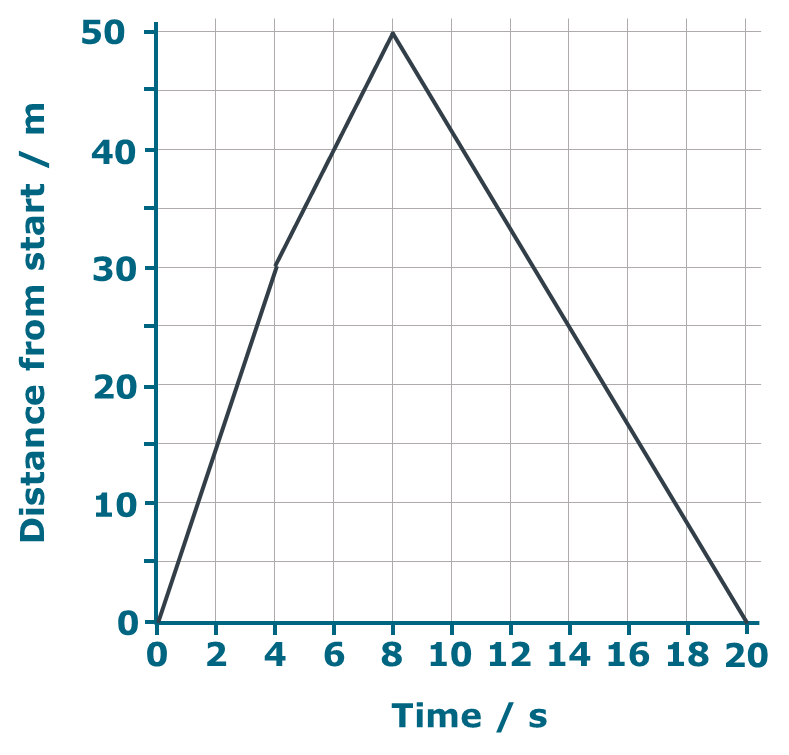 A
B
Back to the start
C
50m from the start
Z
D
100m from the start
You can’t tell